Income and Expenses
Pension and Fiduciary Service | March 2021
[Speaker Notes: The purpose of this lesson is to provide students with an overview of how to document income and expenses for beneficiaries and dependents.]
Objectives
Demonstrate how to properly document income in the VBMS-Fid Field Exam Report
Document expenses in the VBMS-Fid Field Exam Report
[Speaker Notes: Instructor Notes:

By the end of this lesson, the student will be able to do the following:

Demonstrate how to properly document income in the VBMS-Fid Field Exam Report
Document expenses in the VBMS-Fid Field Exam Report]
References
FPM I.2.C.4, Financial Information of the Beneficiary
[Speaker Notes: Instructor Notes:

These are the relevant references for this training:
FPM I.2.C.4, Financial Information of the Beneficiary]
Income
All recurring income sources and amounts for beneficiary and dependents
VA, Social Security, Other Income
Frequency of income
Enter in monthly increments
To whom income is paid
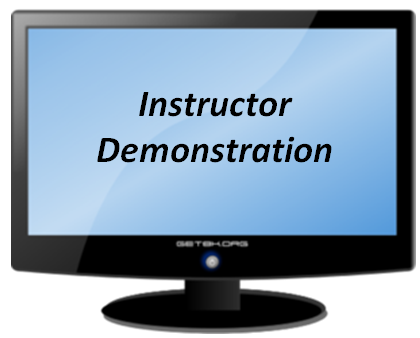 [Speaker Notes: Learning Objective:  Learn how to properly document beneficiary’s and dependent’s income in the VBMS-Fid Field Exam Report.
Policy Reference(s): I.2.C.4

Instructor Notes: 
(I.2.C.4.f)  List all sources of reccurring income for beneficiary and dependents.  The user will have to enter the name of the source of income under Beneficiary’s Income block. 
FE should enter the amount the beneficiary is paid in the Amount block.  
NOTE:  Amounts should be calculated in “monthly” amounts.  (If the income is quarterly, FE should divide the quarterly amount by 3 and put that result in the report.)
If there is a dependent and the dependent is receiving income, the FE should put the dependent’s name in the name block and the amount the dependent is receiving.  As with the beneficiary, the amount should be entered as a monthly amount.

Remember:  
    (I.2.C.4.f) The FPM requires the FE to document to whom that income is paid and the relationship of any other party, if known.
   (I.2.C.4.f) Important:  VA insurance payments must be documented in the INCOME section of the Field Examination Report.  The INCOME section is intended for recording reoccurring income.
(I.2.C.4.b)  If FE knows about a source of income, but is unable to properly verify, FE must independently verify, to the greatest extent possible, the income.  The FE must justify why the proposed fiduciary appointment is in the best interest of the beneficiary.  The FE should document all attempts to obtain verification. FPM I.2.C.4.b 
(I.2.C.4.f) If the amount of income identified in authorized VA systems differs from the amount identified during the field examination, the FE must:
Determine the actual amount received using:
Original, photocopied, or computer-generated financial institution document, which does not show any signs of alteration, or
Viewing the check or check stub, and
Document in the Field Examination Report
The actual amount received
Method used to determine the actual amount received, and
Annotate the reason for the difference between the amount shown in authorized VA systems and in the Field Examination Report.
(I.2.C.4.f) When the Fid Hub bene is a minor, the Field Exam Report must document:
Total income and FUM for each minor;
Proposed fid’s plans for use of VA funds;
Need for annual VA accounting
Need for Surety Bond
(I.2.C.4.d, and I.2.C.4.n through I.2.C.4.q)  If the bene “may” be entitled to a different (increased or decreased) VA rate, FE must take action(s) to get the situation reviewed for possible adjustment.

Instructor Actions:  Open VBMS, share your screen and demo the information just discussed.]
Expenses
Name of the expense
Monthly amount of payment
Includes debts and loans
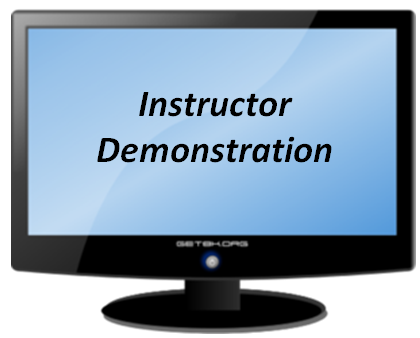 [Speaker Notes: Learning Objective:  Learn how to properly document beneficiary’s and dependent’s expenses in the VBMS-Fid Field Exam Report.
Policy Reference(s): I.2.C.4.h

Instructor Notes: 
FE must fill in the free-text box with the name of the expense.
FE must fill in the corresponding monthly amount of the expense in the Monthly Amount column.
After the 10th expense entry, if the FE needs to enter more expenses, press the Add Expense button and additional row will be provided.

Reminders:
(I.2.C.4.h) Documenting Expenses
FE must request recurring expenses and amounts, including “services, debts and loans.”
FE must document individual expenses (instead of grouping expenses.)  Example:  Itemize Electricity, Gas, Water, Trash, etc. individually vice one entry of “Utilities”.
FE must calculate the monthly amount of all expenses.  (Example:  If expense is paid quarterly, FE must divide the quarterly amount by three and enter the quotient in the Expense column monthly amount.)
If beneficiary does not own the corresponding asset related to an expense, FE must explain the situation in the Comments and Observations section of the Field Examination Report.
(I.2.C.4.i)  FE must review all non-VA debts and loans and document associated expense for each in the Expenses (Including Debts and Loans) section of the Field Exam Report.
(I.2.C.4.k)  FE must advise proposed fid of any VA debts and how to file for waiver to VA Debt Management Center (DMC).  FE should document this conversation.  
(I.2.C.4.h) For Minor beneficiaries, FE must document proposed fid’s plans for VA funds.  If the funds will be saved, no expenses should be documented.  In the Comments and Observations, FE should clearly state no expenses are listed because the proposed fiduciary intends on saving the VA-derived funds.
(I.2.C.4.h) For Minor beneficiaries, FE must ask proposed fiduciary’s capability to support minor bene from proposed fiduciary’s own income.  If indicates unable to provide for bene’s needs, field exam must document:
Fiduciary’s and spouse’s source(s) of income;
List of individuals in household dependent upon fid for support; and,
Bene’s expenses and amounts

Instructor Actions:  Open VBMS, share your screen and demo the information just discussed.]
Questions?
Income
Expenses
[Speaker Notes: Instructor Notes:

(Recall)  These are our learning objective as stated from the beginning of the training:
Demonstrate how to properly document income in the VBMS-Fid Field Exam Report
Document expenses in the VBMS-Fid Field Exam Report

(Recap)  We discussed each of these learning objectives through the following topics in each slide today:
Income
Expenses

Are there any additional questions?]
TMS Survey
A satisfaction survey has been assigned to you in TMS.
You should be able to complete the survey within ten minutes.
Be sure to complete the survey in TMS to receive credit for this training.
[Speaker Notes: Instructor Notes:

A satisfaction survey has been assigned to you in TMS.  You should be able to complete the survey within ten minutes.  Completing the survey will allow you to receive credit for this training.]